PATOLOGIA GENERALE
Alberto Tommasini
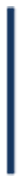 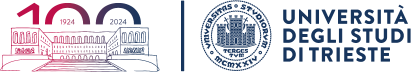 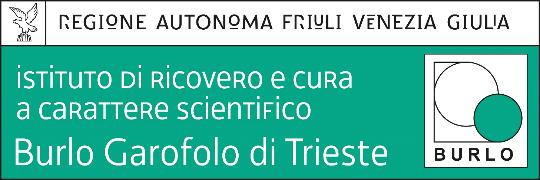 PATOLOGIA DEL PANCREAS
Legate alle diverse funzioni del pancreas- Ghiandola esocrina: enzimi digestivi
- Ghiandola endocrina: diabete

Due «malattie maestre»
Il diabete mellito
- Malattia del pancreas che diventa sistemica
La fibrosi cistica
- Malattia sistemica che interessa il pancreas
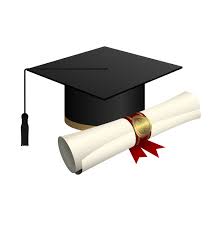 PANCREATITE ACUTA e CRONICA
Infiammazione del pancreas con autodigestione del parenchima da parte degli enzimi digestivi

Malattie delle vie biliari
Cause ostruttive/neoplastiche
Alcolismo (acetaldeide prodotta dal metabolismo dell’etanolo ed esteri dell’etanolo -> danno di membrana)
Virus (parotite)
Autoimmunità
Malattie genetiche
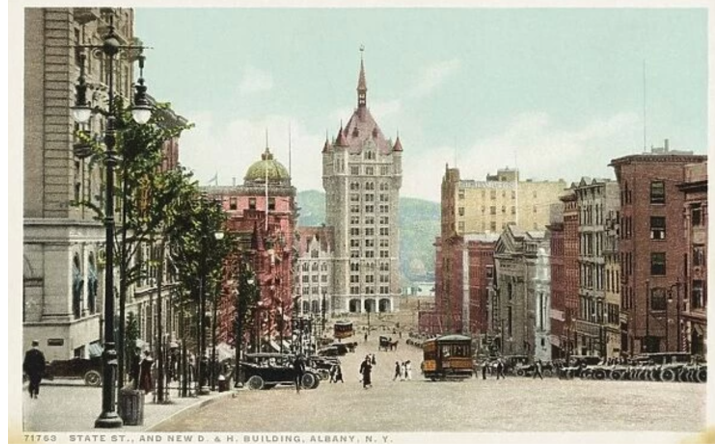 Elizabeth Evans Huges, 11 aa
1918, Albany (NY)
A ritorno da una festa si sente profondamente assetata da bere acqua in continuazione. Poi sempre più stanca
Dopo qualche tempo il suo medico sospetta un diabete, una malattia dovuta alla perdita delle capacità di produrre insulina nel pancreas
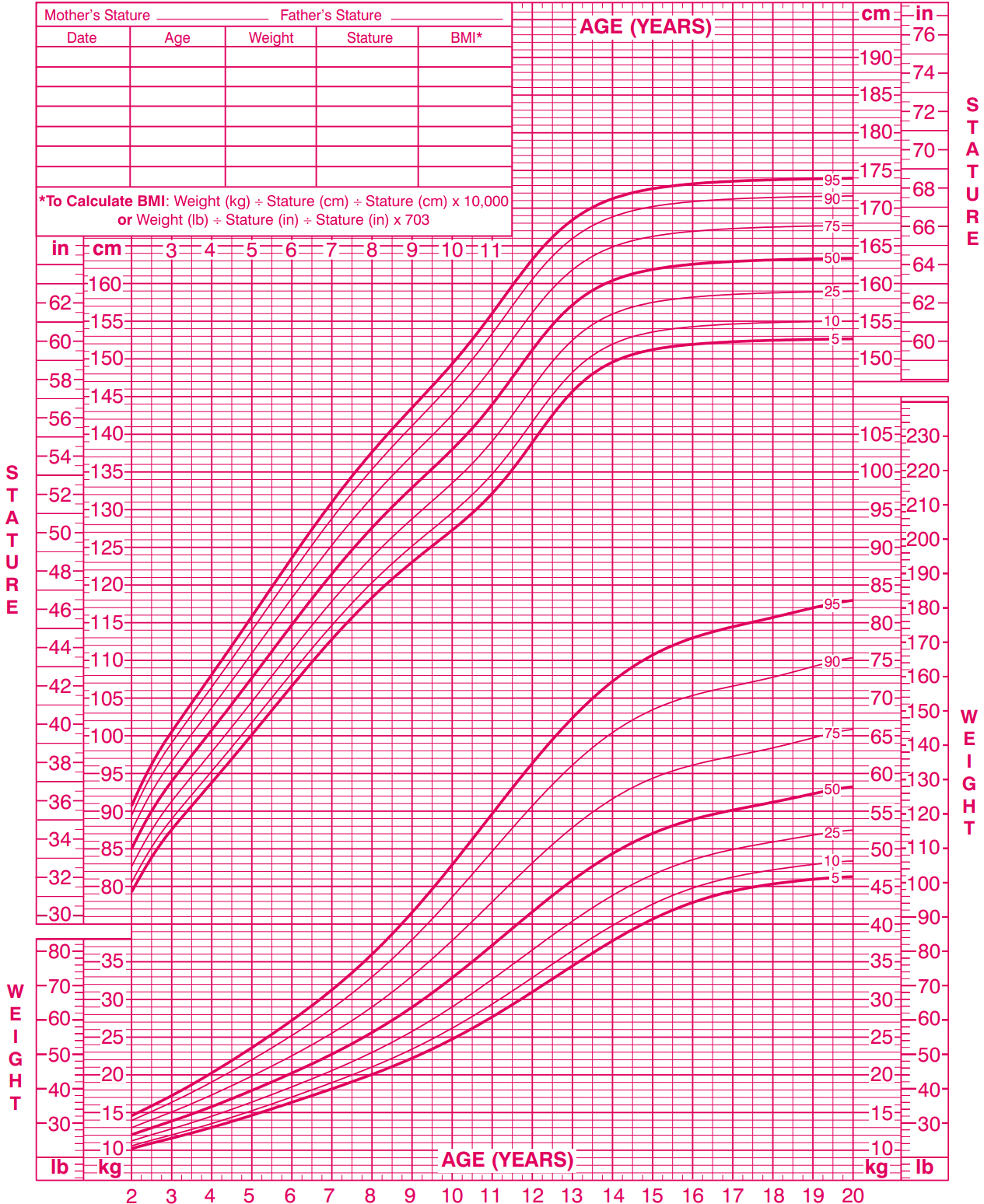 In July 1922 
14-year-old  
H 150cm, peso 20.4 kg

She was emaciated, and her abdomen and pelvic bones were protruding. Her skin was dry and scaly, her hair was thin, and her muscles were wasted. She felt so weak that she could barely stand up, and walking was difficult.
STARVATION THERAPY
Dr. Allen
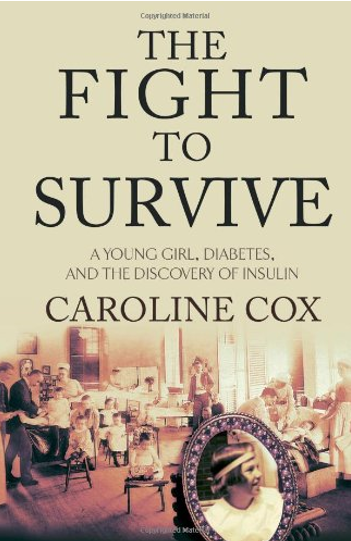 Un trattamento per prolungare la vita:
consumare il minimo quantitativo di cibo metabolizzabile
Carboidrati ridotti al livello di non avere glucosio nelle urine (necessari per tessuti insulino-indipendenti)
Ridurre anche i fabbisogni, movimenti, temperatura …

Diversamente dalla media dei pazienti, Elizabeth riesce ad aderire a questo regime di 800 Cal/dì
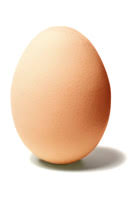 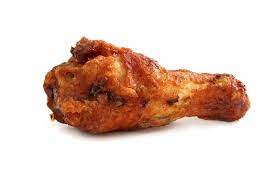 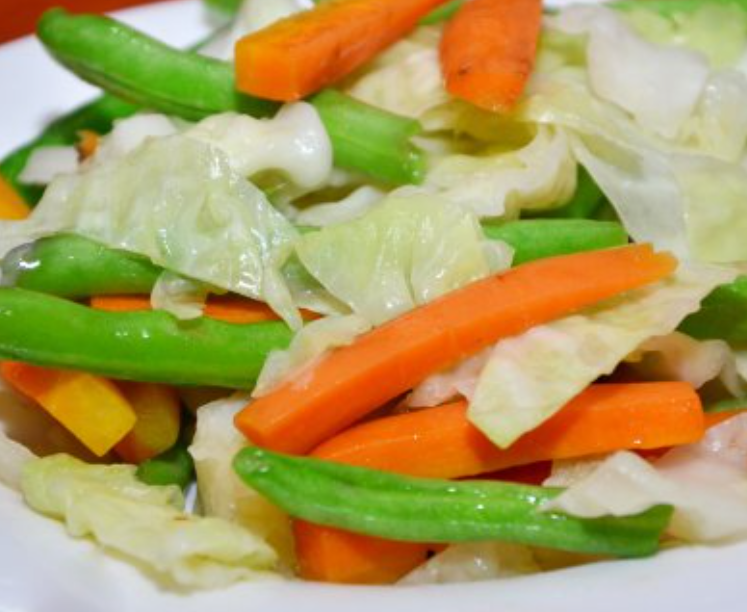 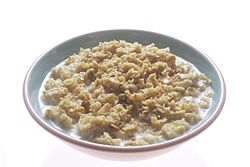 155
200g: 260
250g: 225
150g: 100
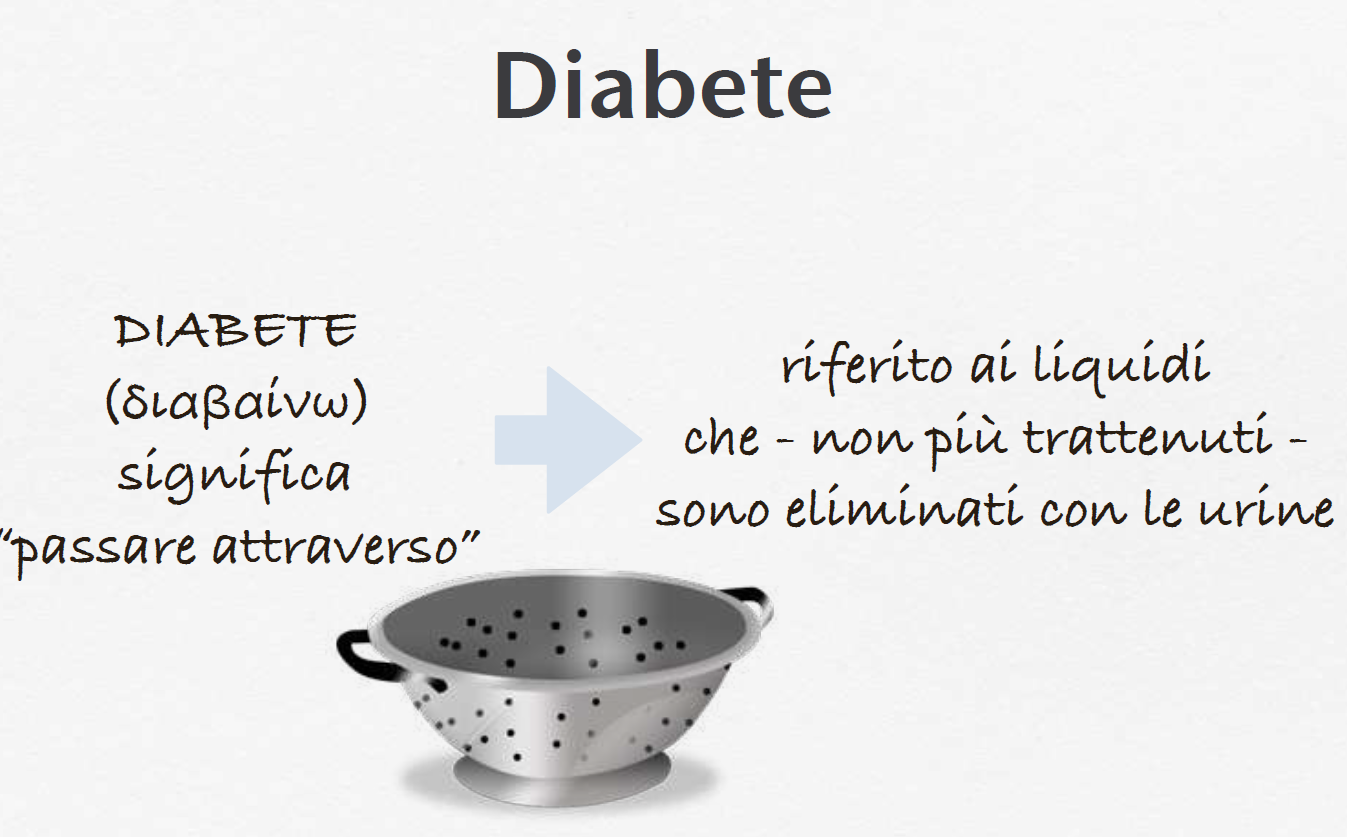 Condizione di insufficiente funzione insulinica per mancata produzione (diabete di tipo 1) o per ridotta risposta delle cellule (diabete di tipo 2)

Iperglicemia persistente a digiuno
Glicosuria quando la glicemia supera i 180 mg/dL

Tipo 1, precoce, autoimmune, distruzione beta cellule del pancreas

Tipo 2, più spesso nell’adulto, spesso in associazione ad obesità

Altri tipi su base familiare
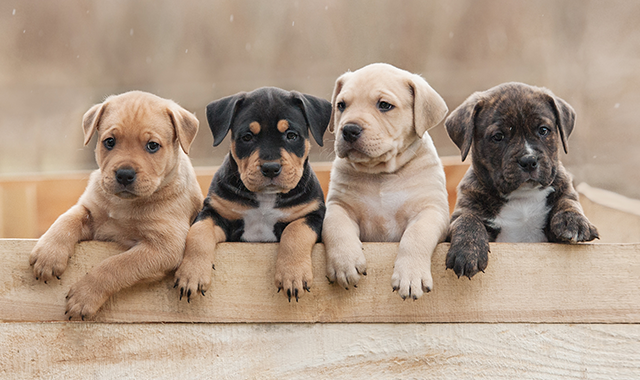 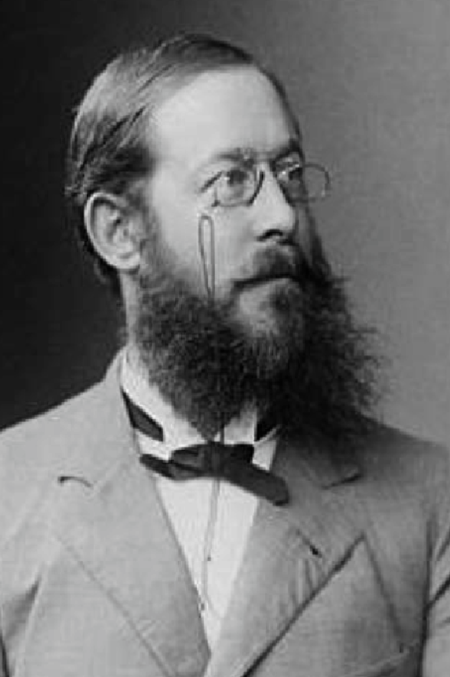 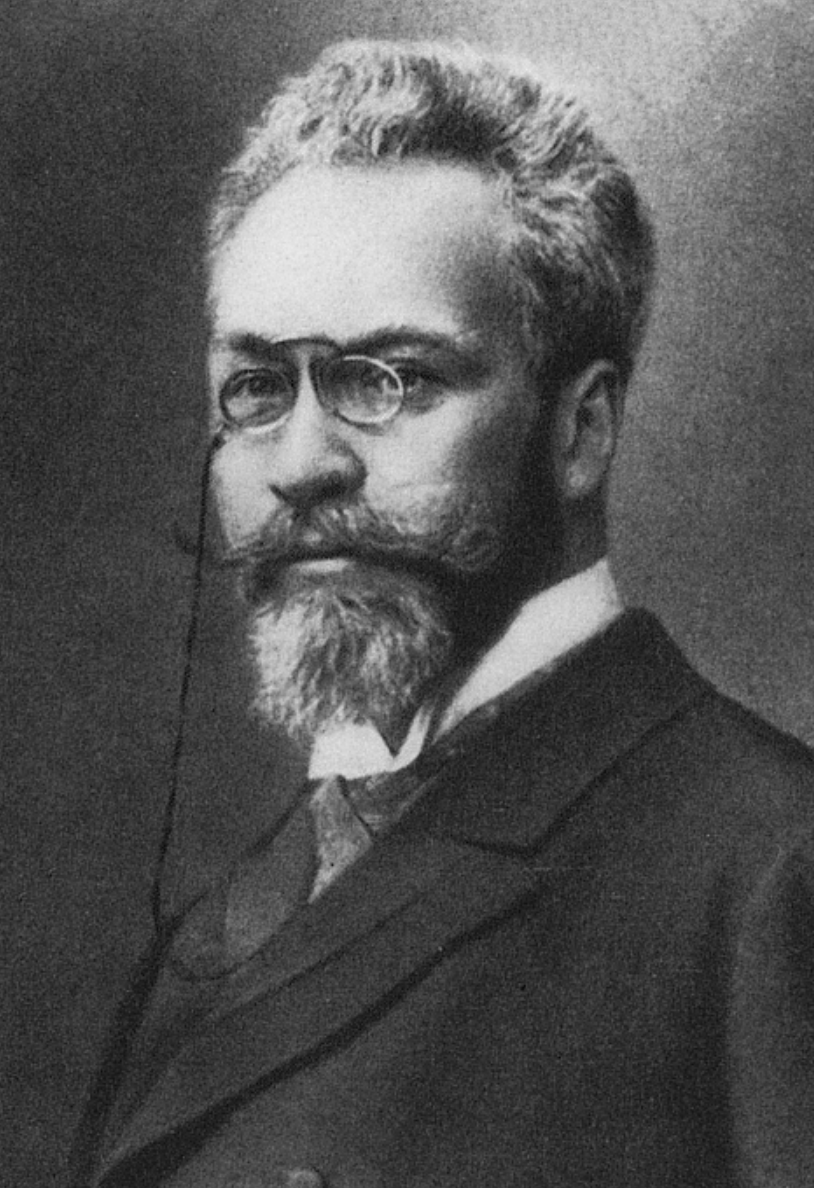 1889
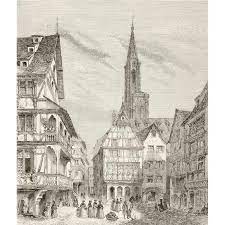 Oscan Minkoswski
Joseph Von Mering
Biblioteca dell’università di Strasburgo
Usate Lipanina a Strasburgo?
Perché mai dovremo dare a pazienti dei grassi irranciditi artificialmente?
Non scherzare! E’ importante per curare il rachitismo senza richiedere l’azione degli enzimi pancreatici, diversamente dall’olio di fegato di merluzzo
Oscan Minkoswski
Joseph Von Mering
Lo hai dimostrato?
Ho provato a legare il dotto pancreatico, ma non sono riuscito a evitare del tutto il passaggio di succo pancreatico nell’intestino
Perché non provi a rimuovere il pancreas?
E’ un’operazione impossibile!
Portami un cane e ci penso io
[Speaker Notes: Opererà un cane con una particolare localizzazione del pancreas]
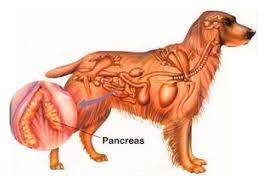 Il giorno seguente
Il cane sopravvive

Ma comincia a urinare (e bere) abbondantemente
Minkowski nota sostanze riducenti nell’urina (glicosuria)Per escludere che fosse dovuto a farmaci (florizina) cui era stato esposto, ripeterà l’esperimento su altri cani
L’impianto sottocutaneo di un pezzo di pancreas contrastava l’iperglicemia 

Pancreas -> regolazione della glicemia: ghiandola endocrina
SERENDIPIDITY
[Speaker Notes: Torneremo alla fine sulla florizina: inibisce il trasportatore sodio-glucosio SGLT2]
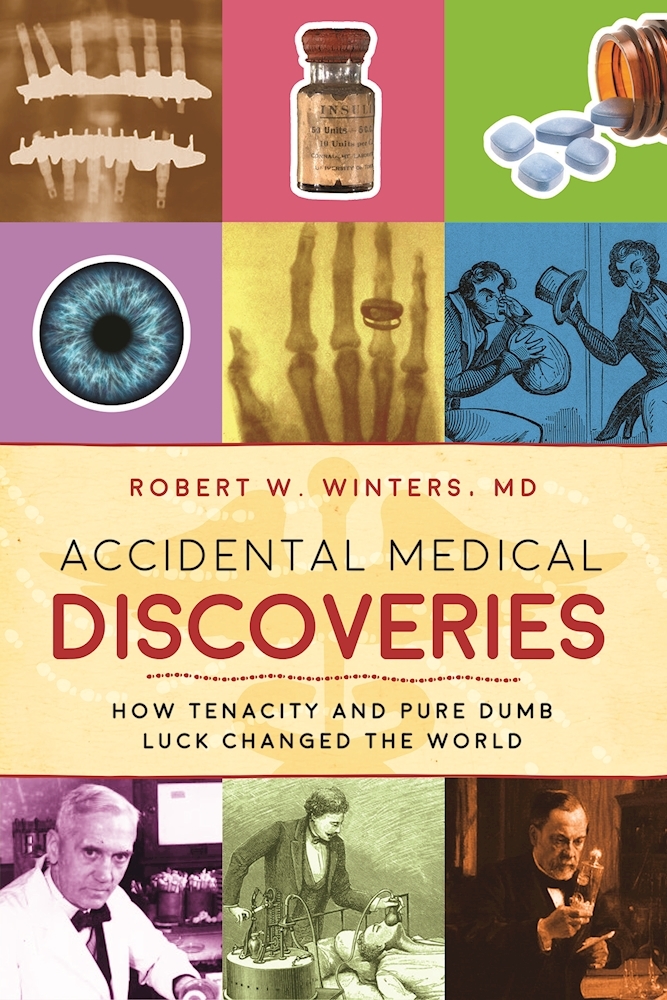 Minkowski prova ad ottenere dal pancreas un estratto con azione sulla glicemia, ma non riesce nell’impresa

Bantin, un chirurgo canadese, per preparare una lezione di fisiologia per gli studenti di medicina, studia il pancreas, ed ipotizza che l’ormone che regola la glicemia fosse prodotto nelle Isole del Langerhans
… esiste una calcolosi del pancreas che conduce a degenerazione della ghiandola esocrina, ma non delle insule
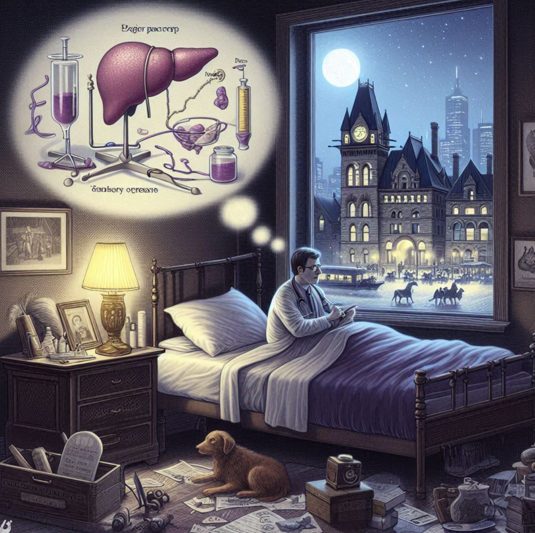 In una notte insonne scriverà 
«Tie off pancreas ducts of dogs. Wait six or eight weeks. Remove the remaining tissue and extract it»

Dopo un controverso rapporto con il fisiologo di Toronto, Macleod, insieme allo studente Best, isolerà l’Isletin
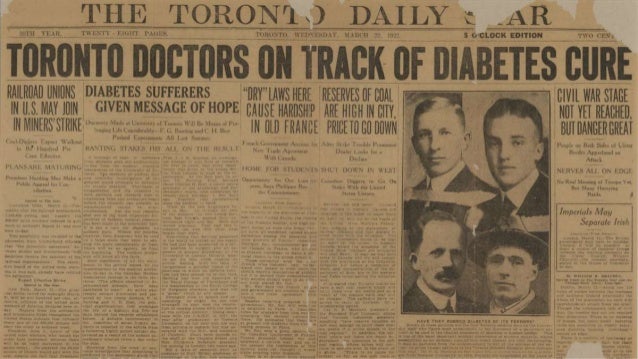 IL PANCREAS
I carboidrati assorbiti con l’alimentazione vengono prima ridotti ai monosaccaridi glucosio fruttosio e galattosio, che poi vengono trasformati anche questi ultimi in glucosio

Dopo pranzo
Breve aumento glicemia 100-140 mg/dL -> induce insulina, riduce glucagone
Aumenta utilizzo per la glicolisi
Aumenta accumulo in glicogeno (polimero di riserva, in fegato e muscolo)

Breve digiuno: glicemia mantenuta dalla glicogenolisi epatica

Digiuno prolungato: neoglicogenesi + metabolismo degli acidi grassi (corpi chetonici)
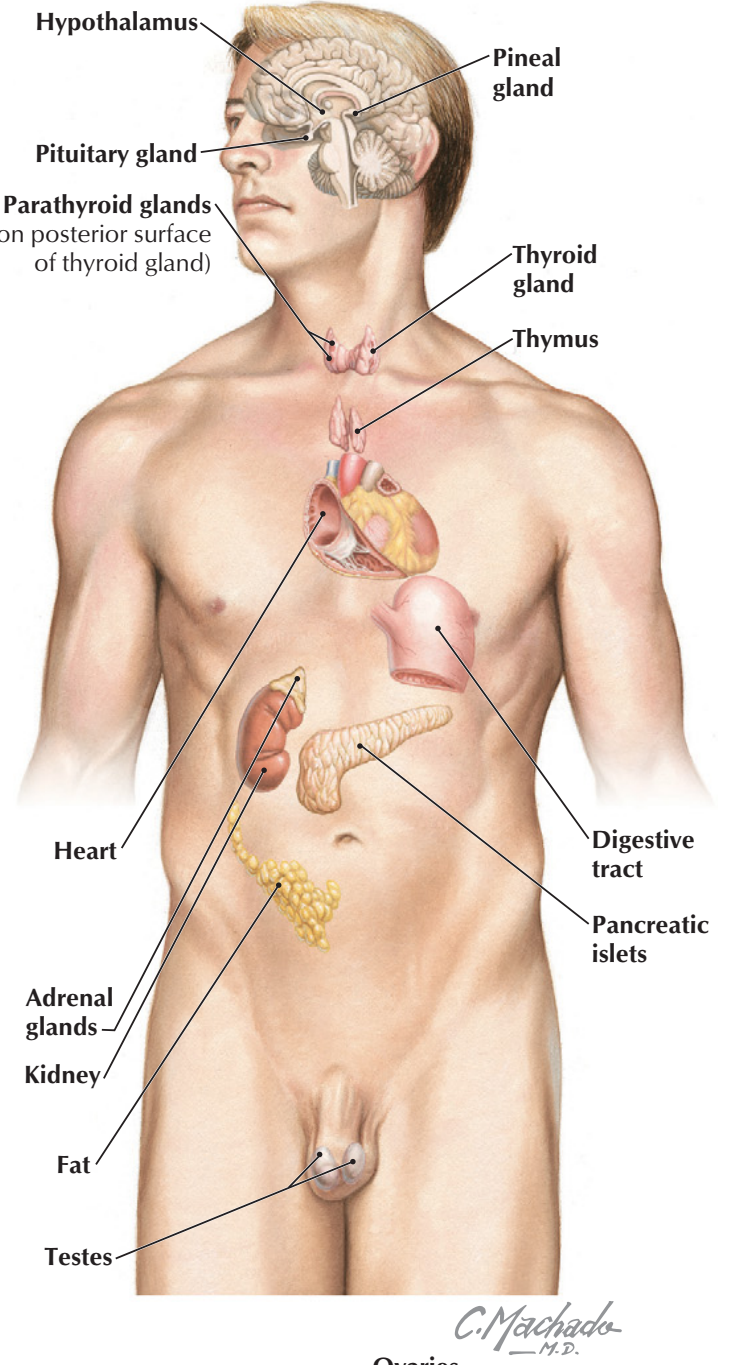 INSULINA REGOLATORE DELL’UTILIZZO DEL GLUCOSIO
Cellule beta del pancreas
Insulina:
Pro-insulina -> clivata in 	- peptide C
	- Insulina (2 piccole catene peptidiche)

Secrezione indotta da
Glucosio
Aminoacidi
Acidi grassi non esterificati

Secrezione basale continua
Secrezione indotta da iperglicemia 
Prima fase, rapida, dopo 30’’
Seconda fase, ritorno ai valori normali di glicemia entro 2 h
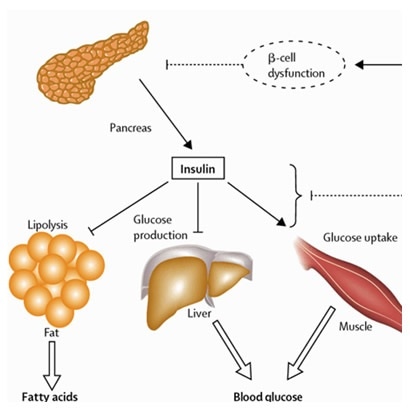 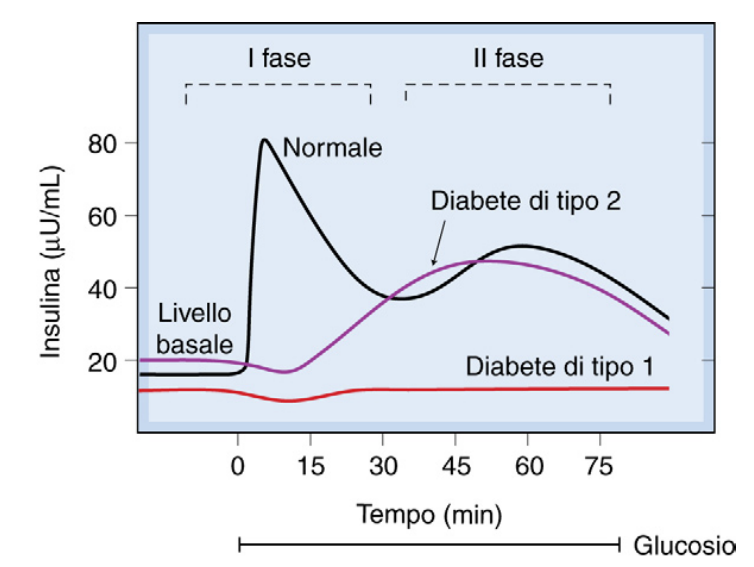 GLUCAGONE
INSULINA
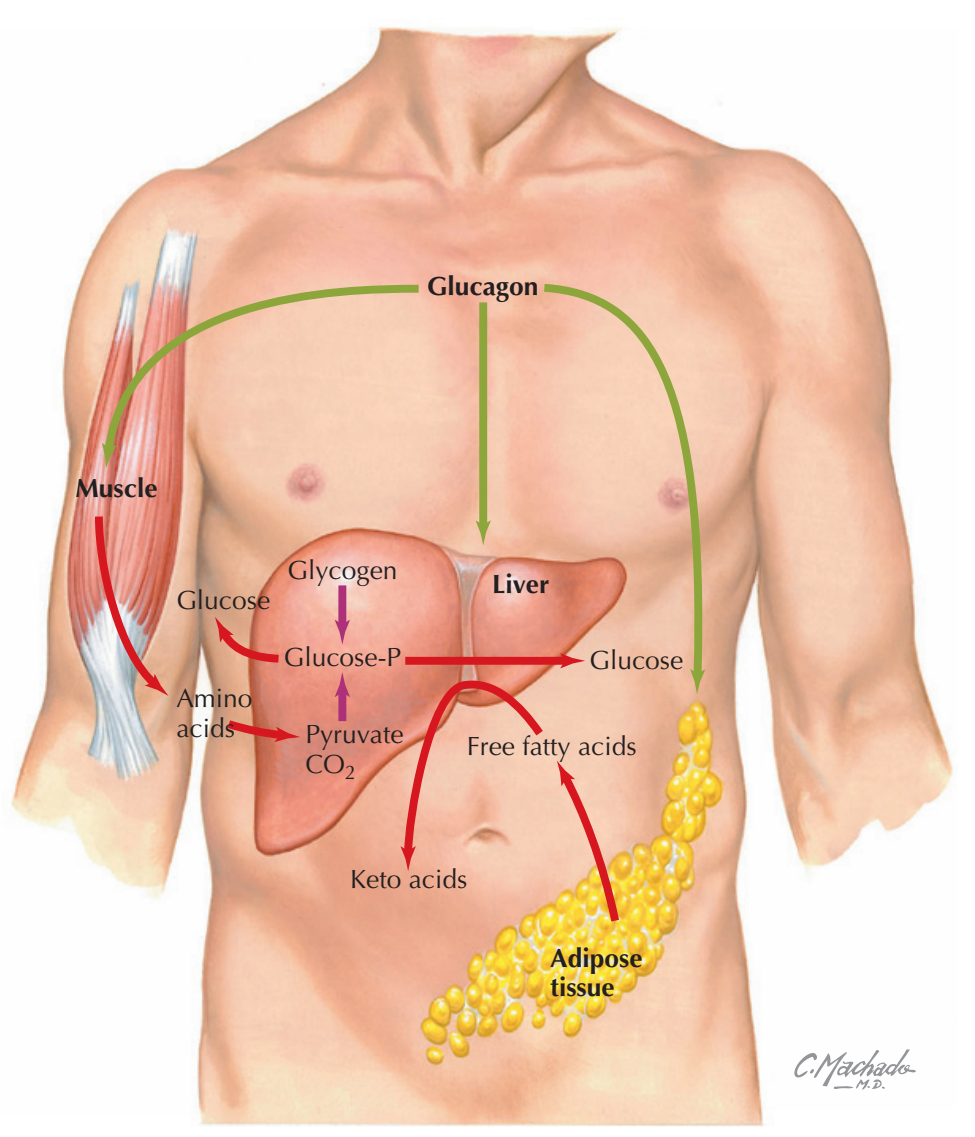 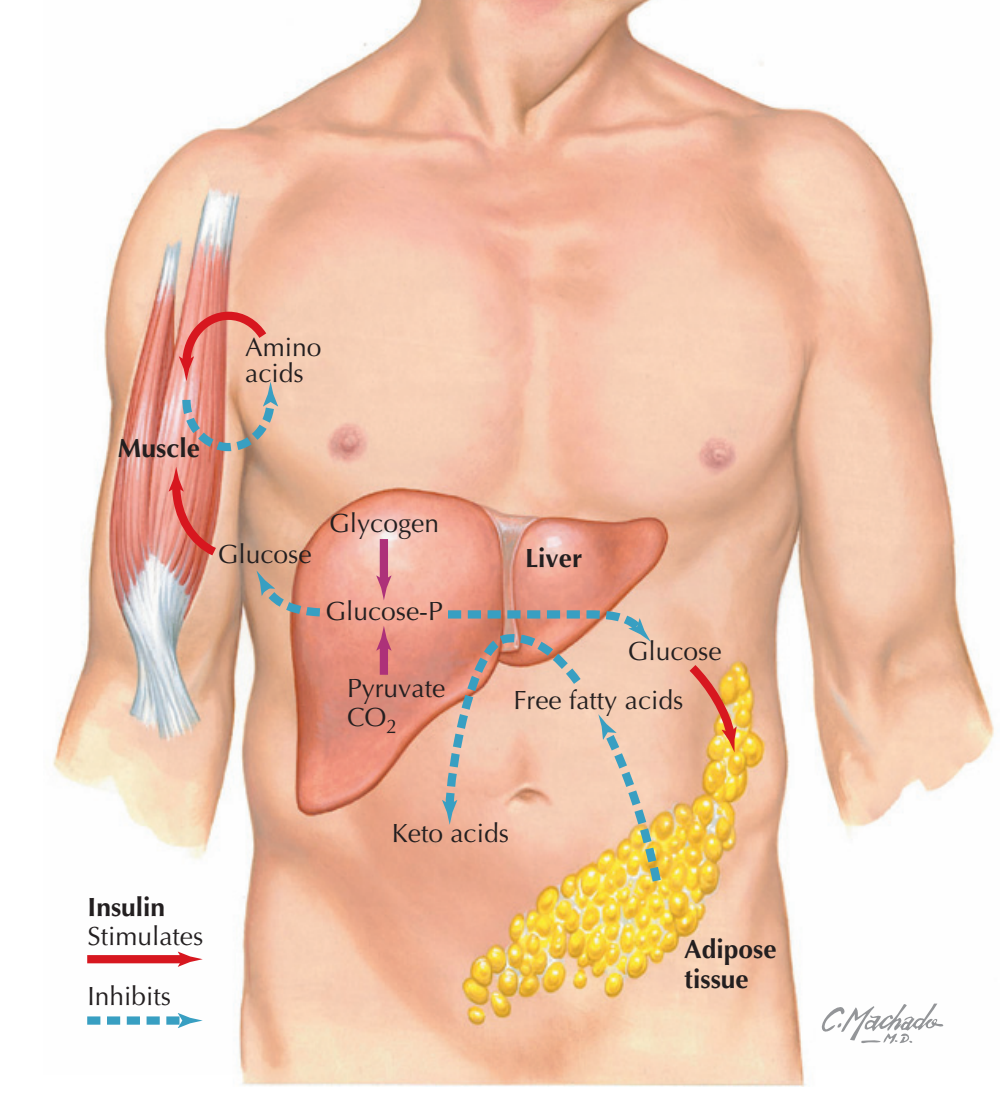 Assorbimento di glucosio attraverso trasportatori GLUT in cellule:
INSULINO DIPENDENTI
Fegato, muscolo, adipociti. 
Uptake di glucosio, glicogenogenesi, lipogenesi 
Ridotta utilizzazione di grassi, inibizione della glicogenolisi e della chetogenesi
Aumento permeabilità cellulare ad aminoacidi

INSULINO INDIPENDENTI
In grado di assumere glucosio senza necessità di insulina (neuroni, emazie).
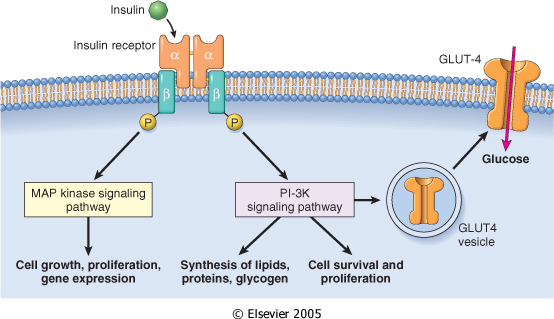 Il fatto che proprio la centrale metabolica del nostro organismo sia insulino-dipendente è un bel problema

In assenza di insulina, il fegato lavora come se ci si trovasse in digiuno:

Non utilizza il glucosio disponibile (non entra nella cellula)
Riceve aminoacidi dai muscoli e li usa per produrre glucosio
Degrada il glicogeno (finché ne ha) per produrre glucosio
Aumenta la glicemia ancor di più di quanto faccia il glucosio assorbito dall’intestino
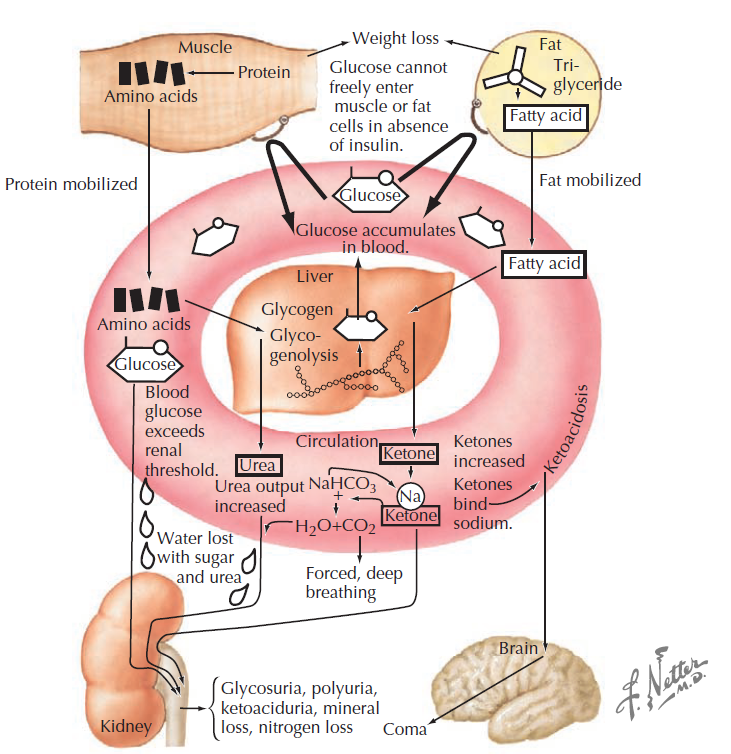 INSULINA REGOLATORE DELL’UTILIZZO DEL GLUCOSIO
In assenza di insulina (o insensibilità):
iperglicemia, ma glucosio inutilizzato
Rene danneggiato da iperglicemia
Effetto di iperglicemia e acidosi sul cervello
Il muscolo mobilizza aminoacidi
Aumenta il metabolismo dell’urea
Da t. adiposo, mobilizzazione di acidi grassi come se fossimo in digiuno
Il fegato deriva dai grassi i corpi chetonici
Grassi
Glicogeno
↑ glucosio
(iperglicemia)
Chetoni
Iperglicemia
Soglia renale
Molta urina
Molta sete
Riduzione dell’ingresso intracellulare e dell’utilizzazione del glucosio
Iperglicemia, effetto osmotico extracellulare
Impossibilità di internalizzare glucosio nelle cellule INSULINO-DIPENDENTI
> 180 mg/dL -> perdita attraverso il rene, diuresi osmotica e perdita di Na, K, Ca, Mg

Alterazioni del metabolismo lipidico
Incremento della lipolisi -> passaggio in circolo di acidi grassi non esterificati
Ipertrigliceridemia per ridotta attività della lipoprotein-lipasi endoteliale
Ridotta captazione epatica dei remnants

Chetogenesi in cellule insulino-dipendenti: energia solo da lipidi -> eccesso di grassi e corpi chetonici: acidi forti -> acidosi metabolica; azione osmotica insieme a glucosio -> coma chetoacidosico

Riduzione del contenuto proteico per stimolazione della neoglucogenesi
Che conduce ad aumentare ulteriormente la glicemia
Riduzione delle masse muscolari
Come funzionava la starvation

Garantire minimo glucosio per mantenere organi insulin-indipendenti, che posso utilizzarlo
Dopo pranzo 	-> glucosio soto forma di amidi con lento assorbimento in piccolo quantià
	
A digiuno 
	-> assenza di gicogeno nel fegato. Produzione di glucosio da aminoacidic
		- Dimagrimento, distrofia
	-> utilizzo del muscolo per mantenere la glicemia (non glicogeno muscolare)
PRODOTTI AGE
Danno Proteico da glicazione
Il gruppo aldeide del glucosio reagisce con i gruppi aminici terminali delle proteine e con l’ε-aminogruppo della lisina fino a produrre Advanced Glycosylation END products (prodotti AGE) che possono reagire con il recettore RAGE 

di norma RAGE riconosce la proteina HMGB1 asscociata alla necrosi, conducendo ad attivazione di NF-kB. I prodotti AGE possono allo stesso modo indurre infiammazione
Emoglobina glicata
Aterosclerosi per prodotti AGE
Macroangiopatia e microangiopatia (retinopatia, nefropatia)
Maculopatia diabetica
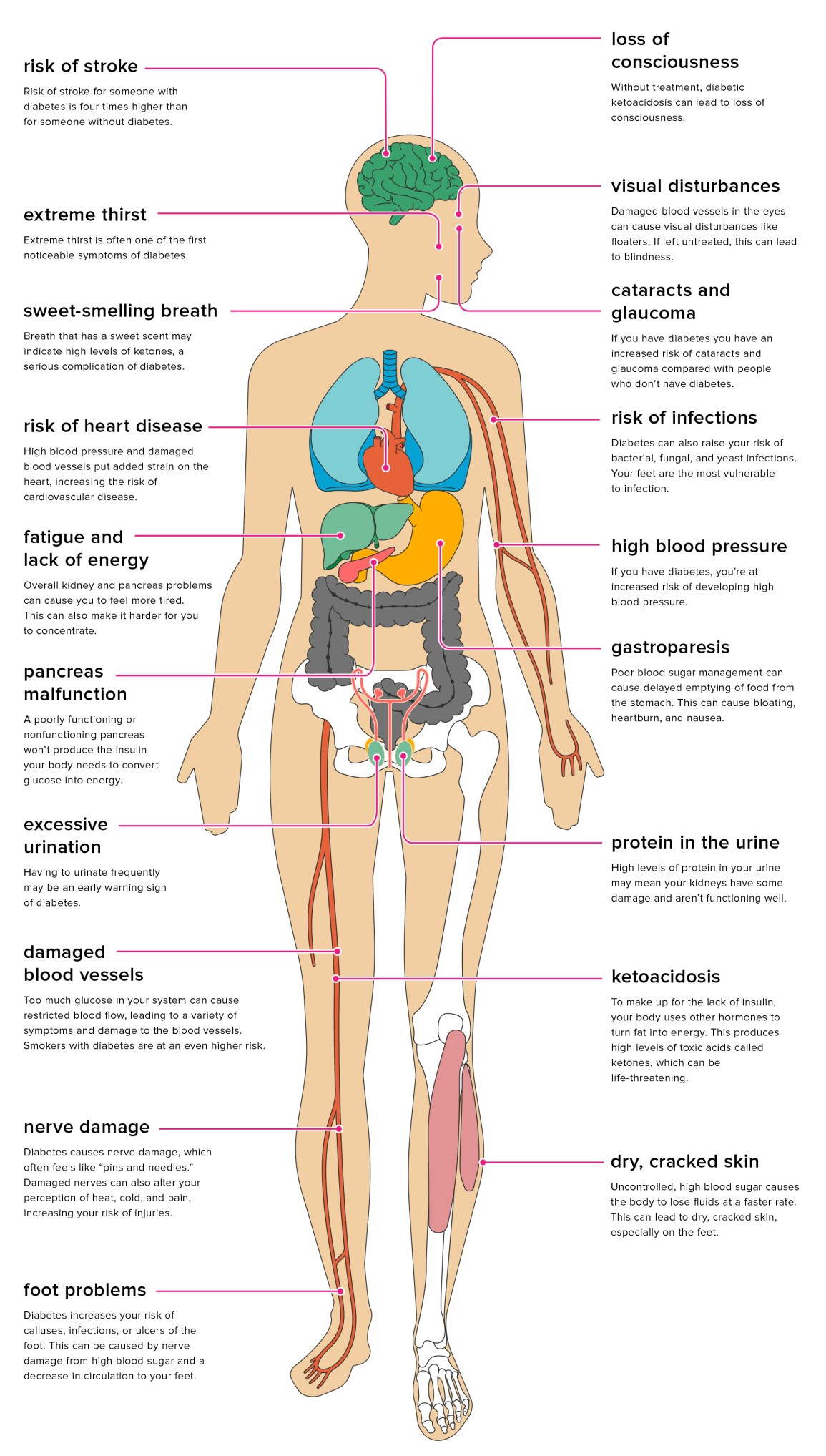 Coma iperglicemico
Rischio di infarto
Effetti tossici dell’iperglicemia
Retinopatia
Secchezza
Complicanze acute e a lungo temine del diabete
Cataratta
Glaucoma
Alito acetone
Cardiopatia
Infezioni
Ipertensione
Stanchezza
Ritardato svuotamento gastrico
Anche nel soggetto sano l’esposizione a frequenti iperglicemie postprandiali per alto contenuto di zuccheri semplici aumenta il rischio cardiovascolare
Poliuria
Danno renale
Danno vascolare
Chetoacidosi
Neuropatia
Pelle secca e fragile
Ulcere ai piedi
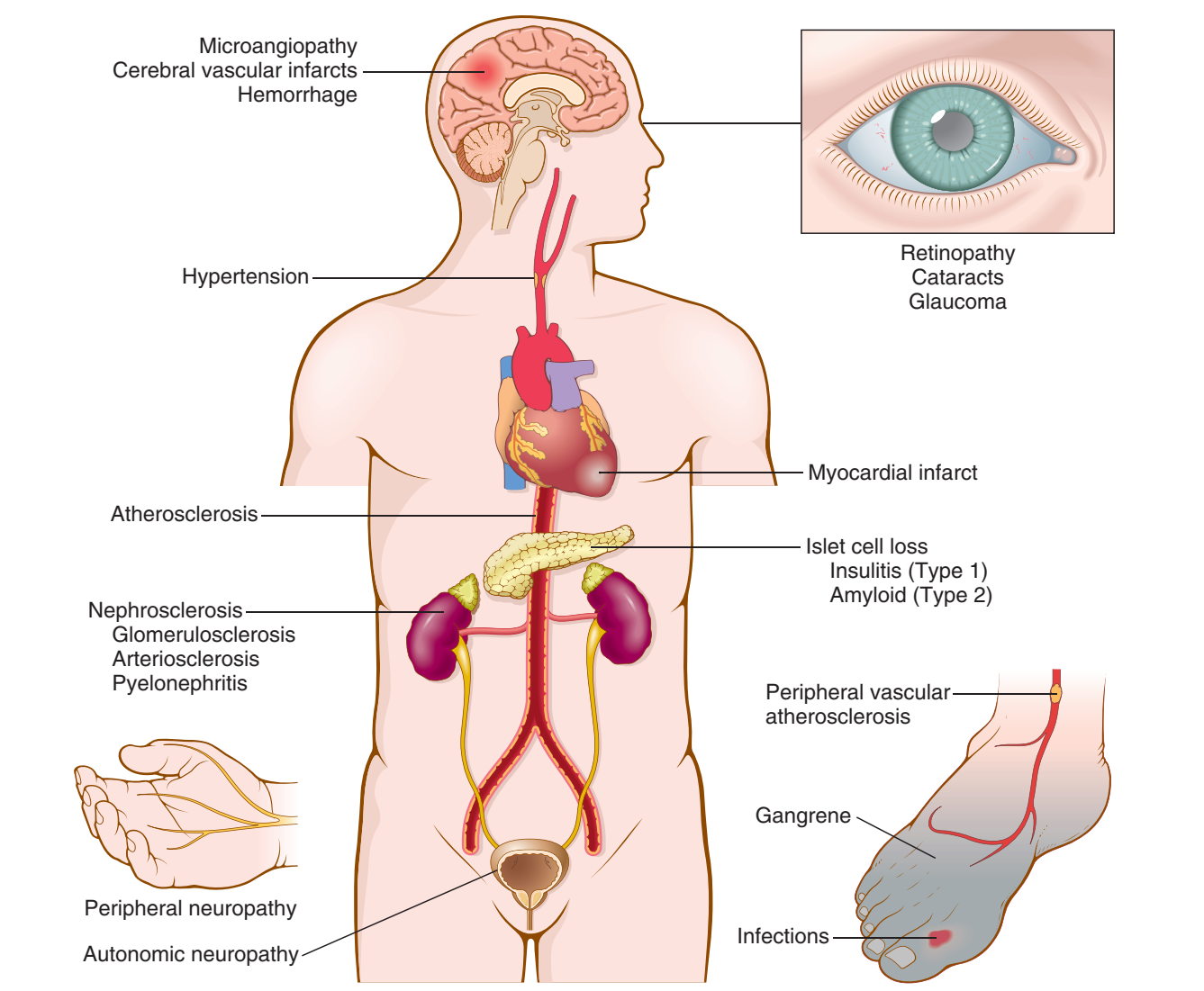 AGOSTO 1922 -> ALCUNI MESI DOPO
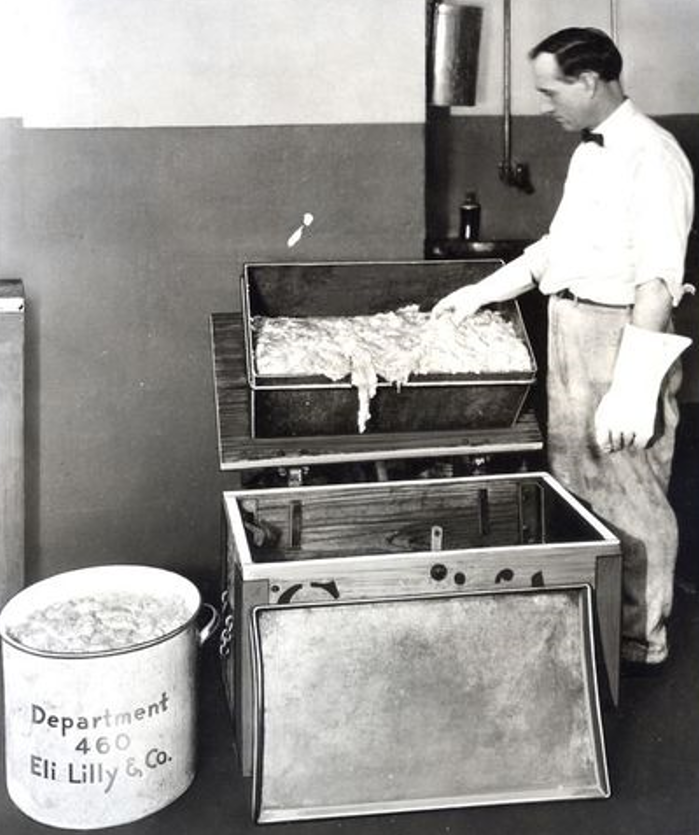 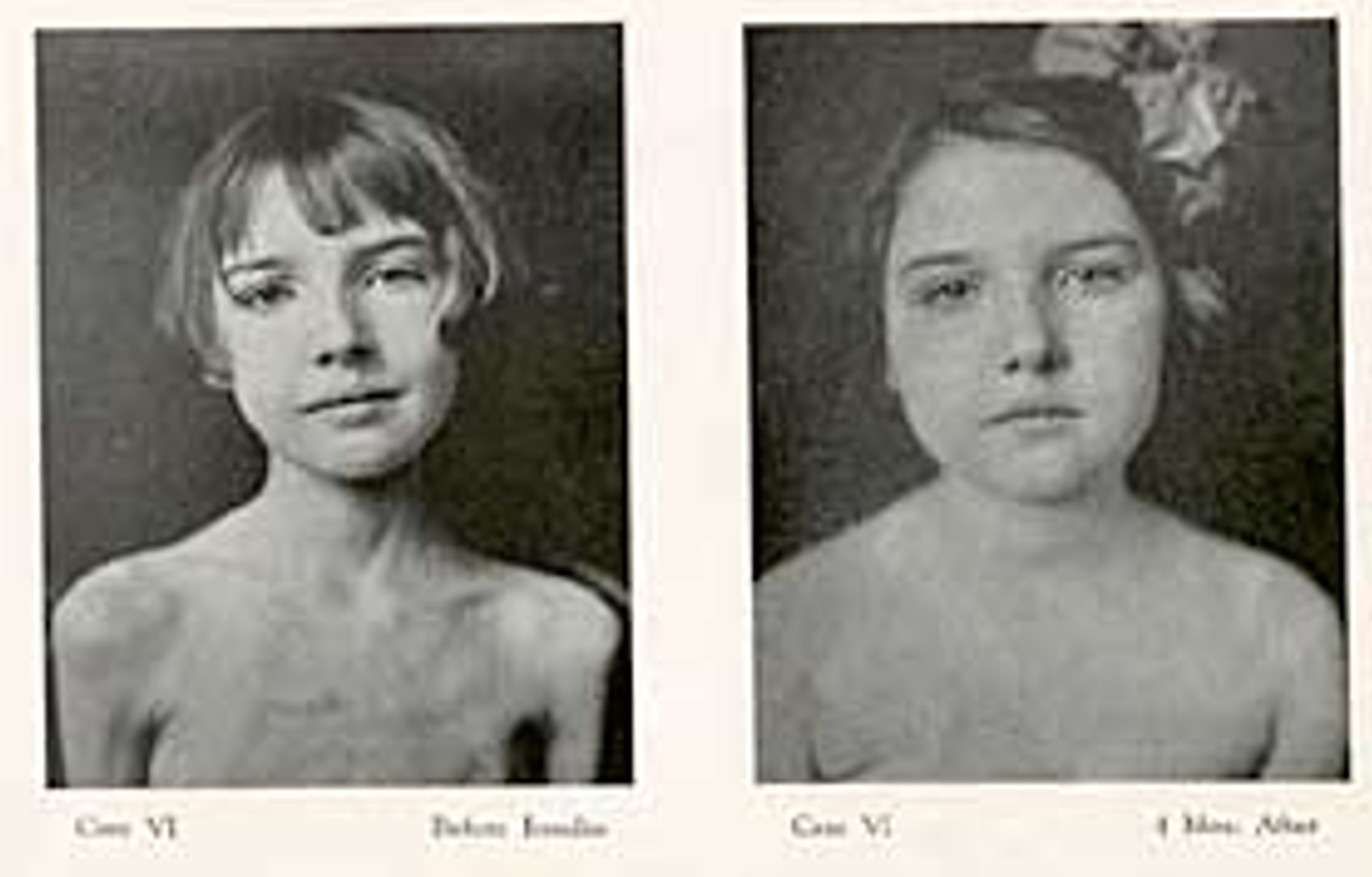 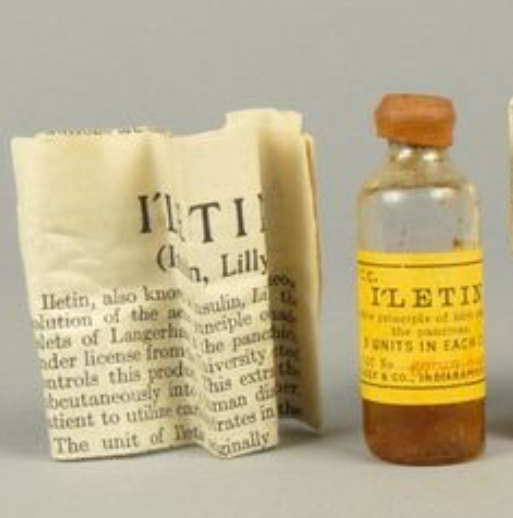 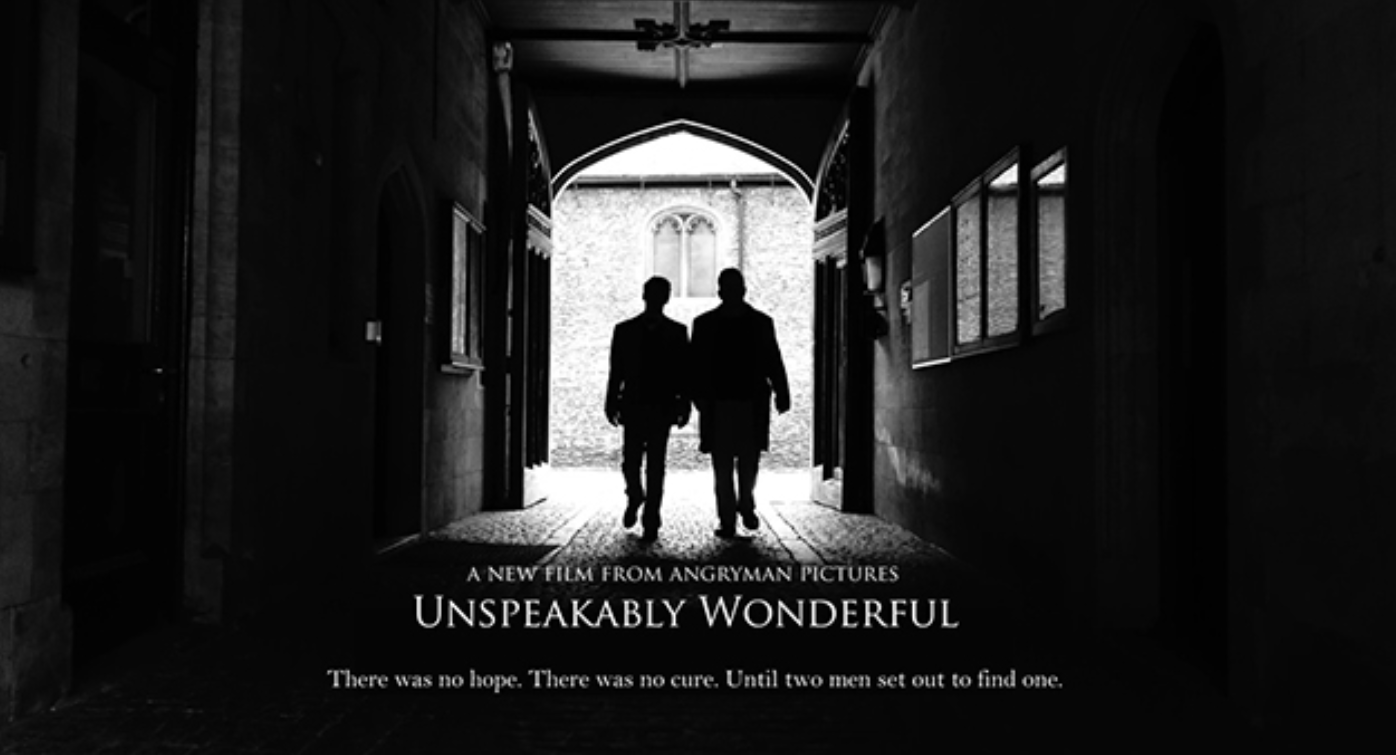 All the way until her death from pneumonia/heart failure in 1981 at the age of 73 (totaling an estimated 42,000 insulin shots before her death), she spoke little about her diabetes
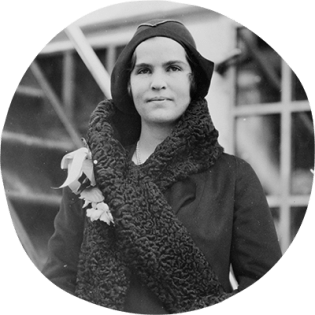 Elizabeth Hughes: New 'Unspeakably Wonderful' Film on Insulin Discovery (healthline.com)
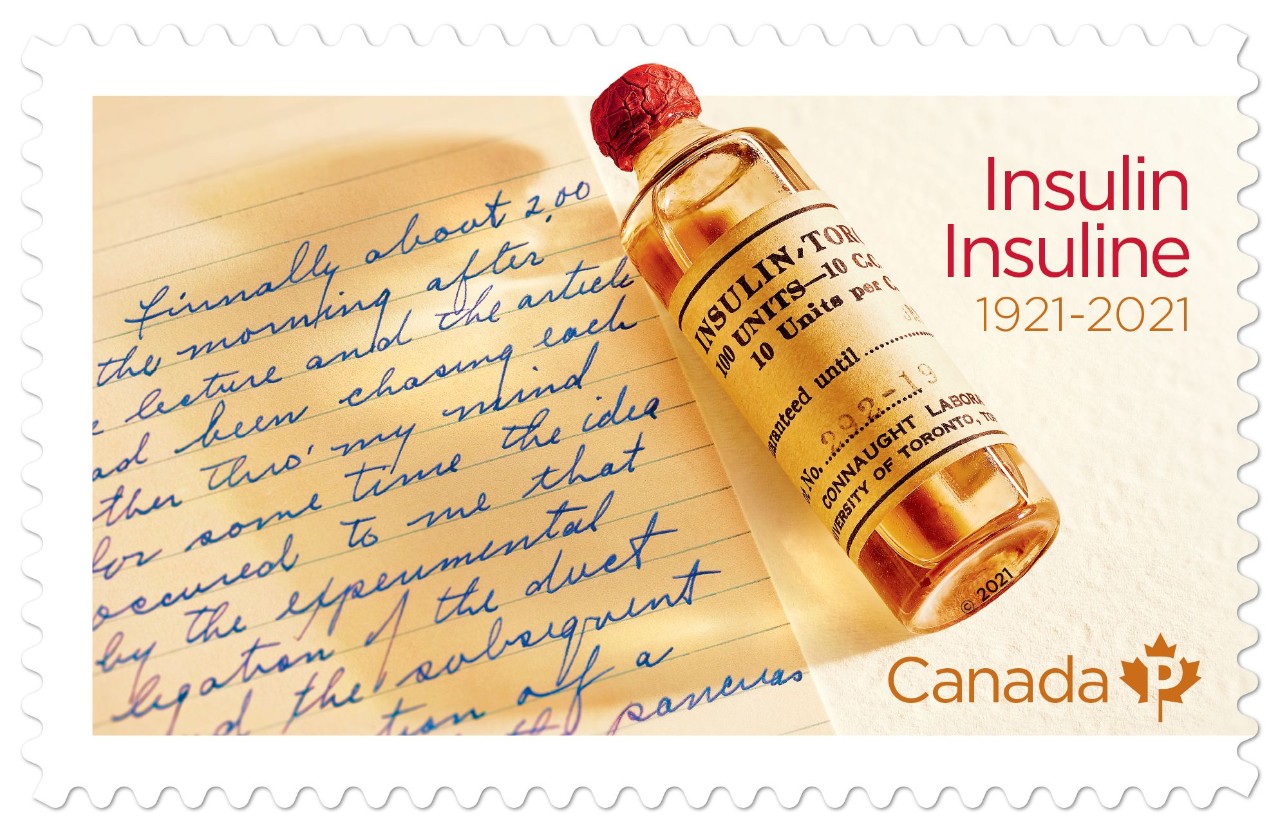 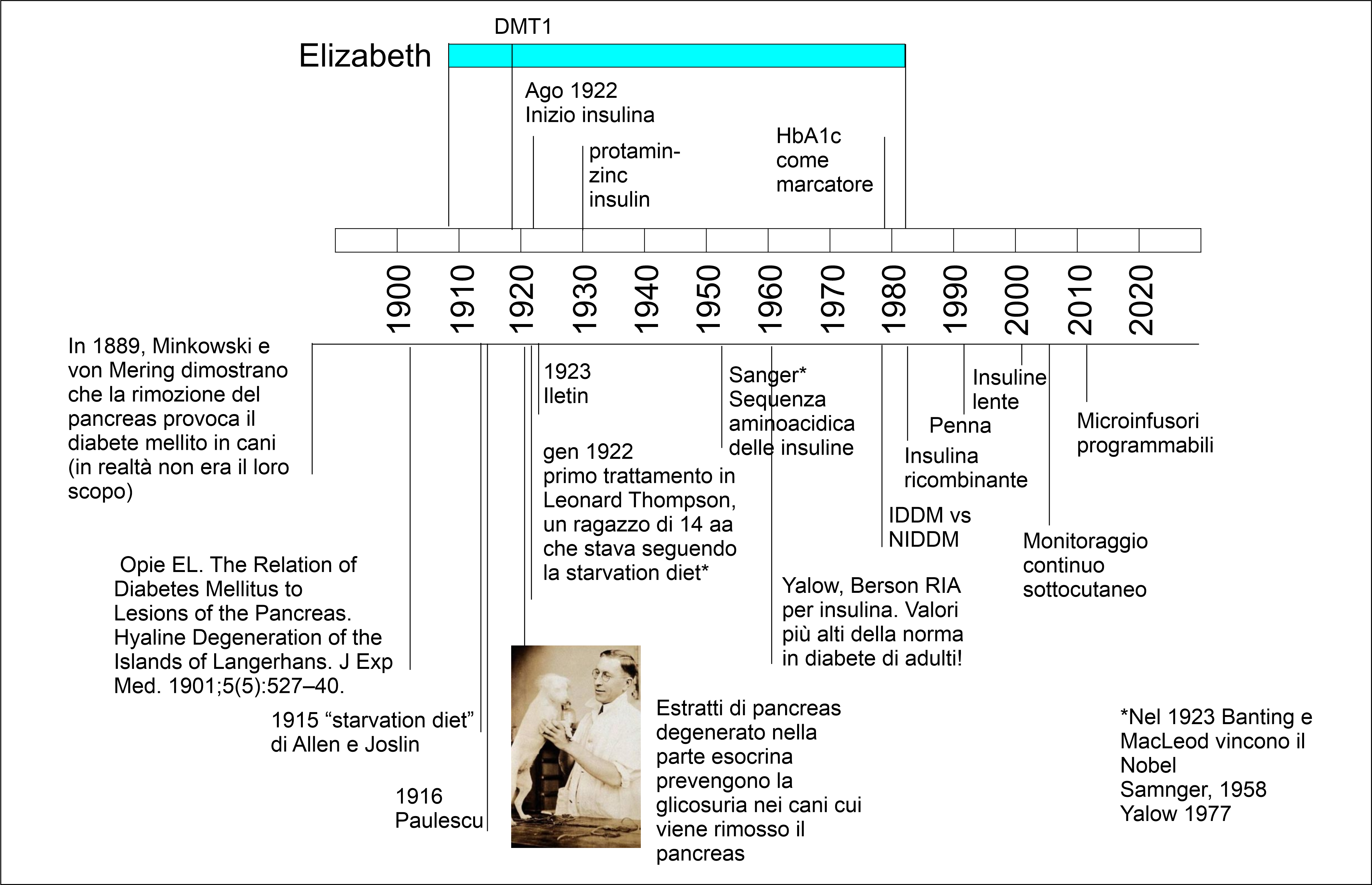 [Speaker Notes: Apollinaire Bouchardat, osservò la scomparsa di glicosuria in pazienti durante I razionamenti nella Parigi assediata dai Tedeschi nel 1870

We don’t know yet how the pancreas affects sugar production or utilization in the same animal. It is generally assumed that it secretes into the bloodstream a hormone which may pass to the tissues and enable them to utilize sugar or pass to the liver and inhibit the sugar production of this organ… but we have been unable to imitate the action of the pancreas still in vascular connection with the body, by injection or administration of the extracts of this organ]
Il laboratorio nel diabete
Glicemia

Glicosuria

Chetonuria

Emoglobina glicata (e atre proteine glicate)

Insulina

C-peptide
GLICEMIA: provetta tappo grigio = fluoruro o ossalato
Da sangue arterioso o capillare 			5mg/dL più che su sangue venoso
					

A digiuno (8-12 ore)			 	> 126 mg/dL per più di una volta* = diabete
						100 – 125 = aumentato rischio (prediabete)

A digiuno in gravidanza				< 110 mg/dL

Post-prandiale (2 ore dopo il pasto)		

Da carico (glicemia a 2 ore del carico)		>200 mg/dL = diabete
(vedi DMT2)					140 – 199 mg/dL = ridotta tolleranza al glucosio

In presenza di sintomi di iperglicemia		 >200 mg/dL = diabete
indipendentemente da assunzione di pasto
* Prelievo eseguito in tranquillità (evitare turbamento «adrenalinico»)
Sintomi di IPERGLICEMIA

Polidipsia, poliuria (anche di notte)
Secchezza della bocca e della gola: Sensazione di bocca secca.
Visione offuscata, cefalea
Sensazione di stanchezza: Affaticamento e mancanza di energia.
Perdita di peso inspiegabile
Infezioni ripetute: cistiti o infezioni cutanee.
GLICOSURIA, CHETONURIA
Se ipotizzo che un soggetto abbia una poliuria a causa del diabete, le sue urine dovranno necessariamente contenere glucosio.
Indicazione su quanto avvenuto nel sangue nelle ore precedenti. 

Glicosuria +		periodi di glicemia > 180 mg/dL (soglia di riassorbimento)

Iperglicemia al mattino in un diabetico (nonostante le 8 ore di digiuno!): 
Glicosuria -		dose di insulina troppo alta -> ipoglicemia e rebound -> Effetto SOMOGYI
Glicosuria +/-	iperglicemia da cortisolo mattutino (dalle 4 alle 8) = eff. ALBA
Glicosuria +		dose di insulina della sera troppo bassa

Chetonuria +
Riflette il paradosso: tanto glucosio ma non lo utilizzo, come se fossimo in digiuno (INEDIA DIABETICA)
- acetone, acido acetoacetico, acido 3-𝛽-idrossibuttirrico
HBA1c = emoglobina glicata (controllo glicemico medio)
Il glucosio attraversa la membrana dei globuli rossi e quello in eccesso si lega al gruppo N-terminale della 𝛽-globina con una reazione enzimatica

Accumulo nei 180 gg di vita del GR -> rispecchia compenso glicemico nei mesi precedenti

Normale	< 5.7%
Prediabete	5.7% - 6.4%
Diabete	≥ 6.5%
INSULINA E C-PEPTIDE
Insulina	Sempre da misurare insieme a glicemia

↑ Insulina ↓ Glicemia 	insulinoma

↑ Insulina ↑ Glicemia 	resistenza all’insulina	 


C-peptide	Distinguere produzione autoctona residua (luna di miele del diabete) 		da insulina sintetica (priva del C-peptide)
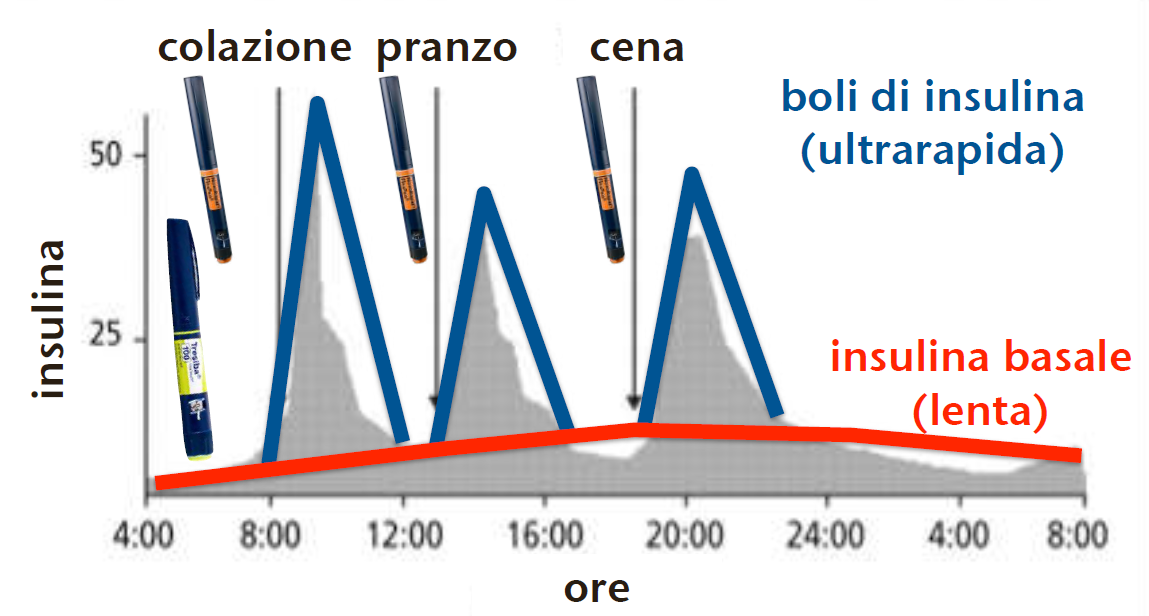 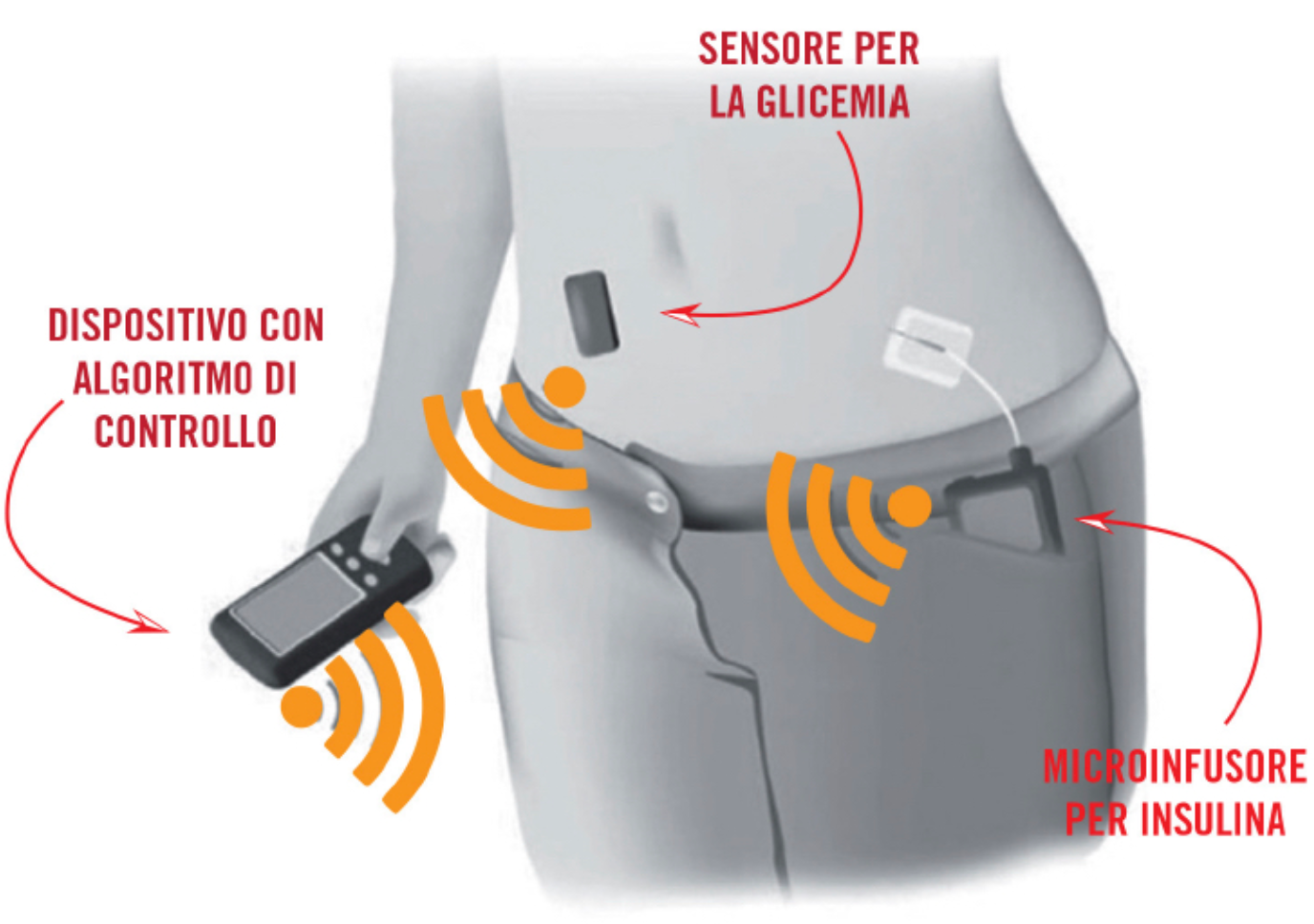 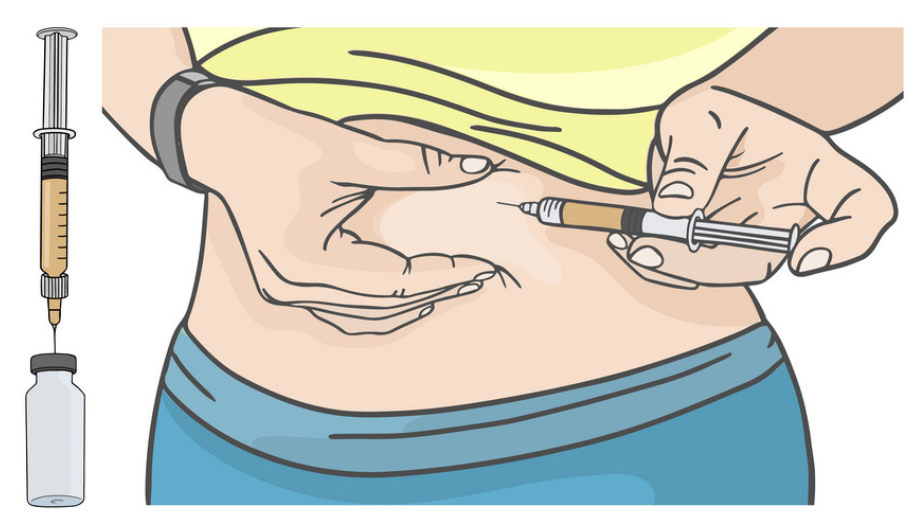 480 dosi giornaliere
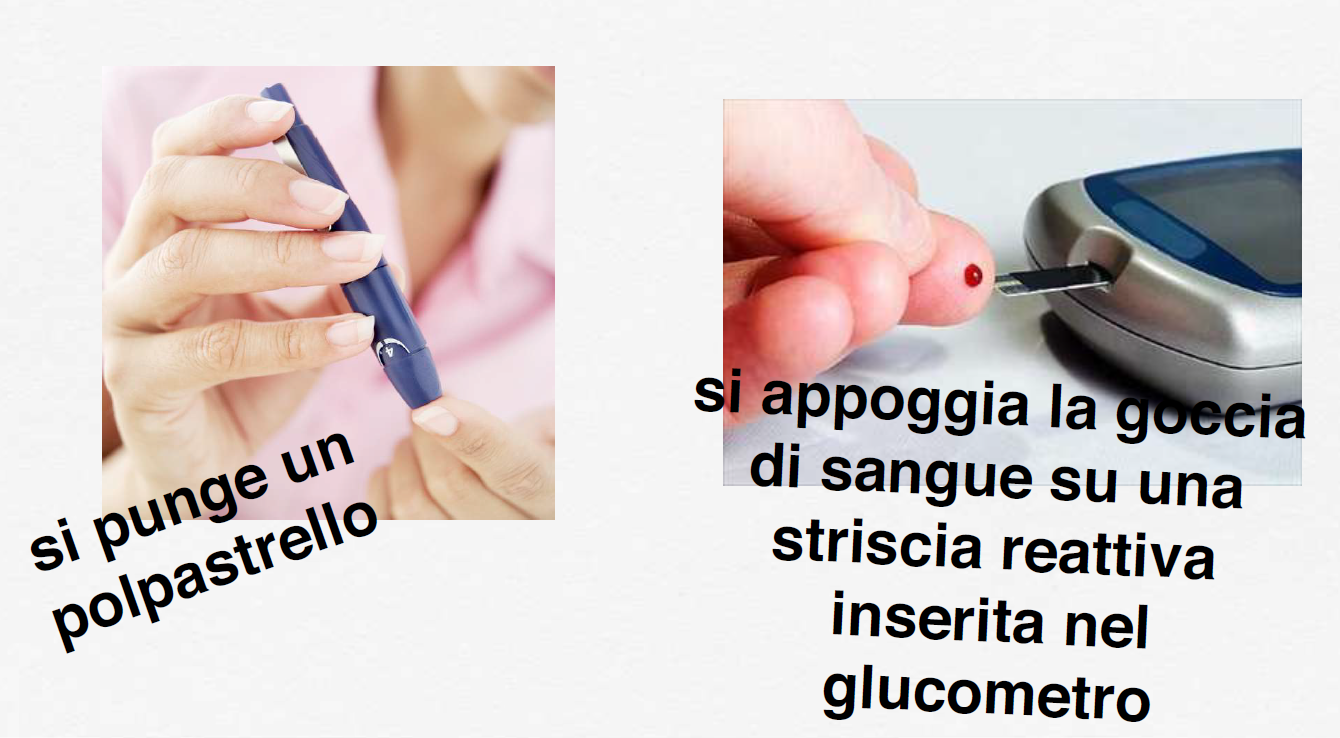 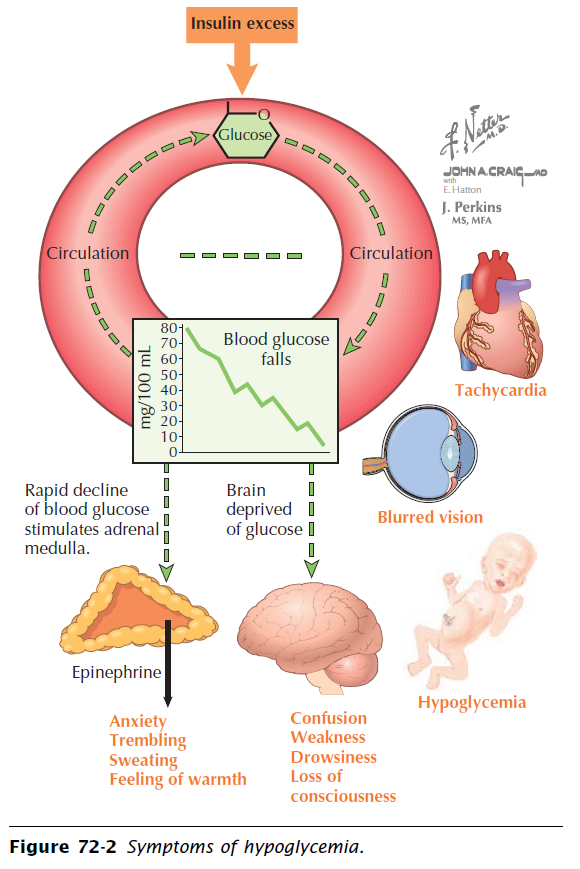 TROPPA INSULINA: IPOGLICEMIA
Tremori, tachicardia, sudore, si vede doppio, gira la testa, si vedono male i colori, non si sente bene, linguaggio impacciato, non si ricorda, si diventa nervosi, si piange senza motivo, fame, mal di testa, nausea, debolezza, convulsioni, svenimento
Sintomi adrenergici
Sintomi da neuroglicopenia
TROPPA INSULINA: IPOGLICEMIA
Misurare! (anche la rapida riduzione a valori non bassi può causare sintomi)
>30 kg: 15 g di zucchero, glicemia dopo 15’ (deve essere >70) (<30 kg 10 g)
Subito
Dopo, se non prossimo pasto vicino
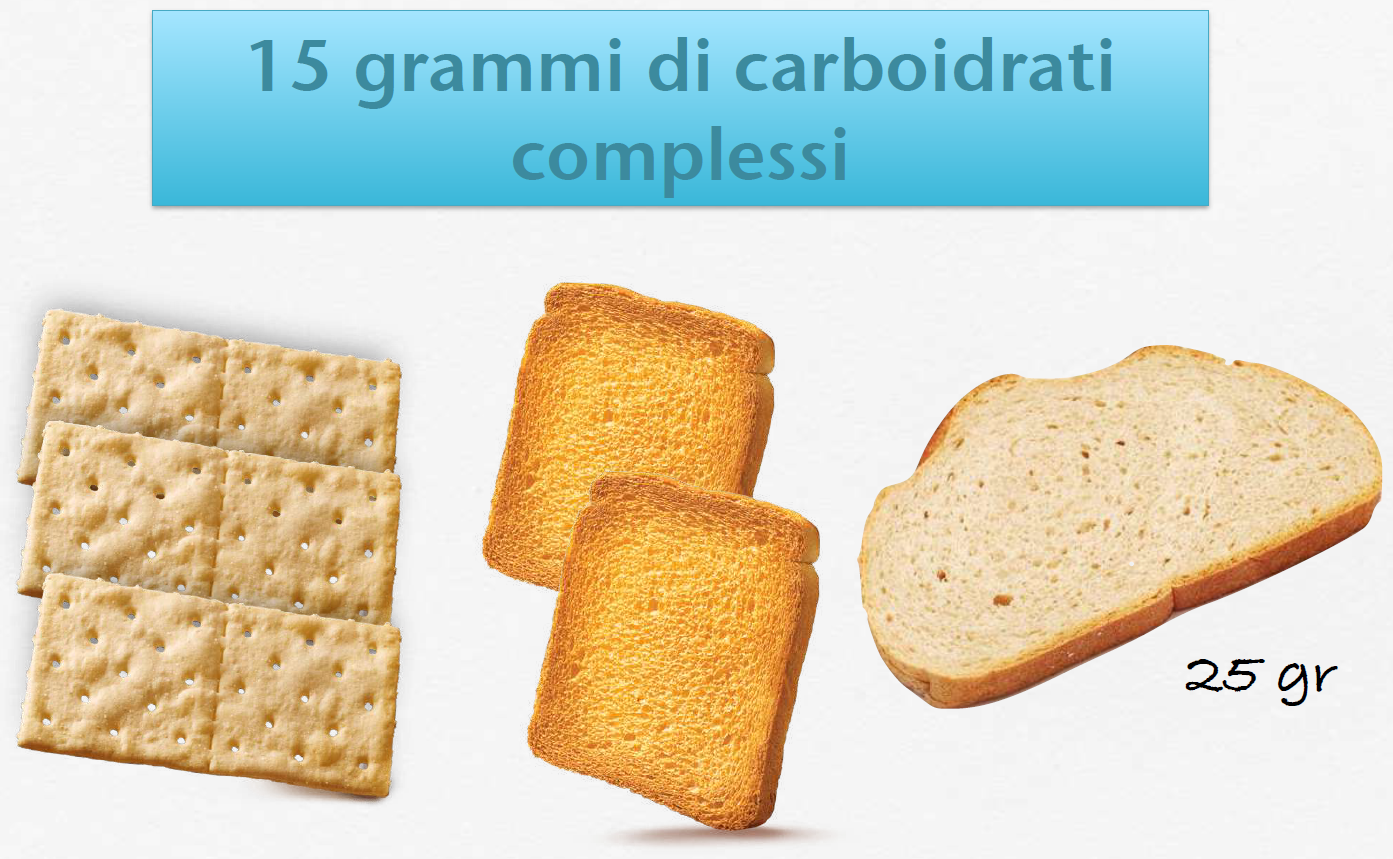 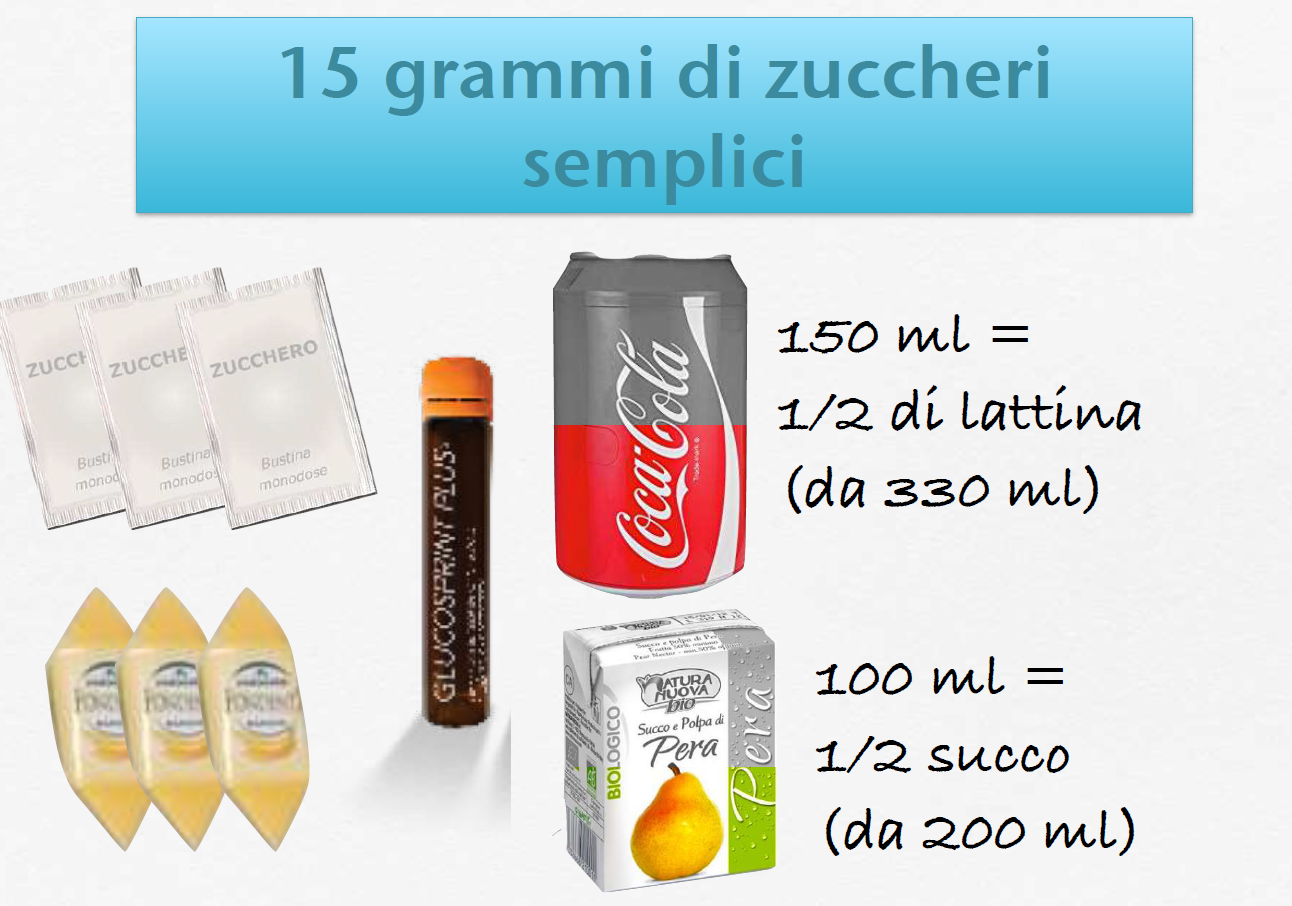 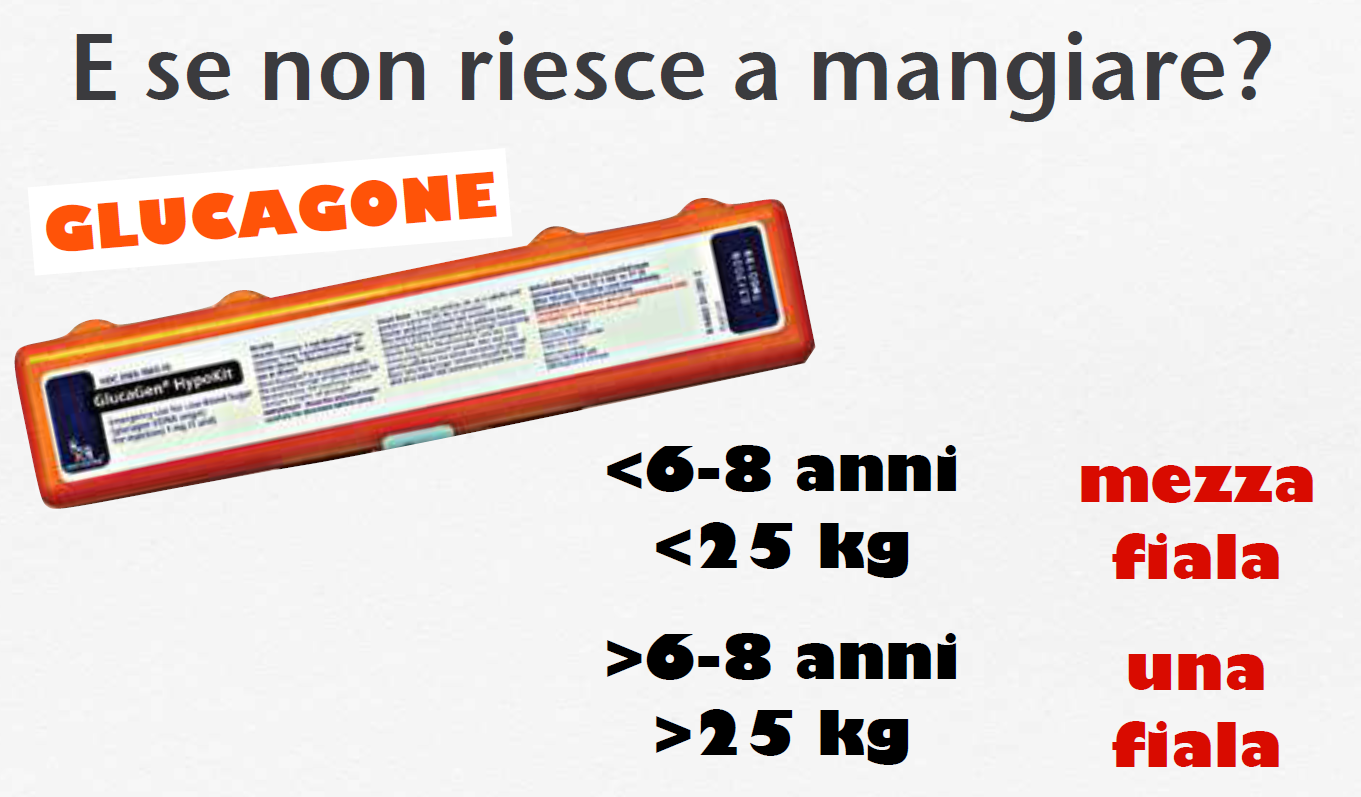 i.m.
Obbligo per gli educatori
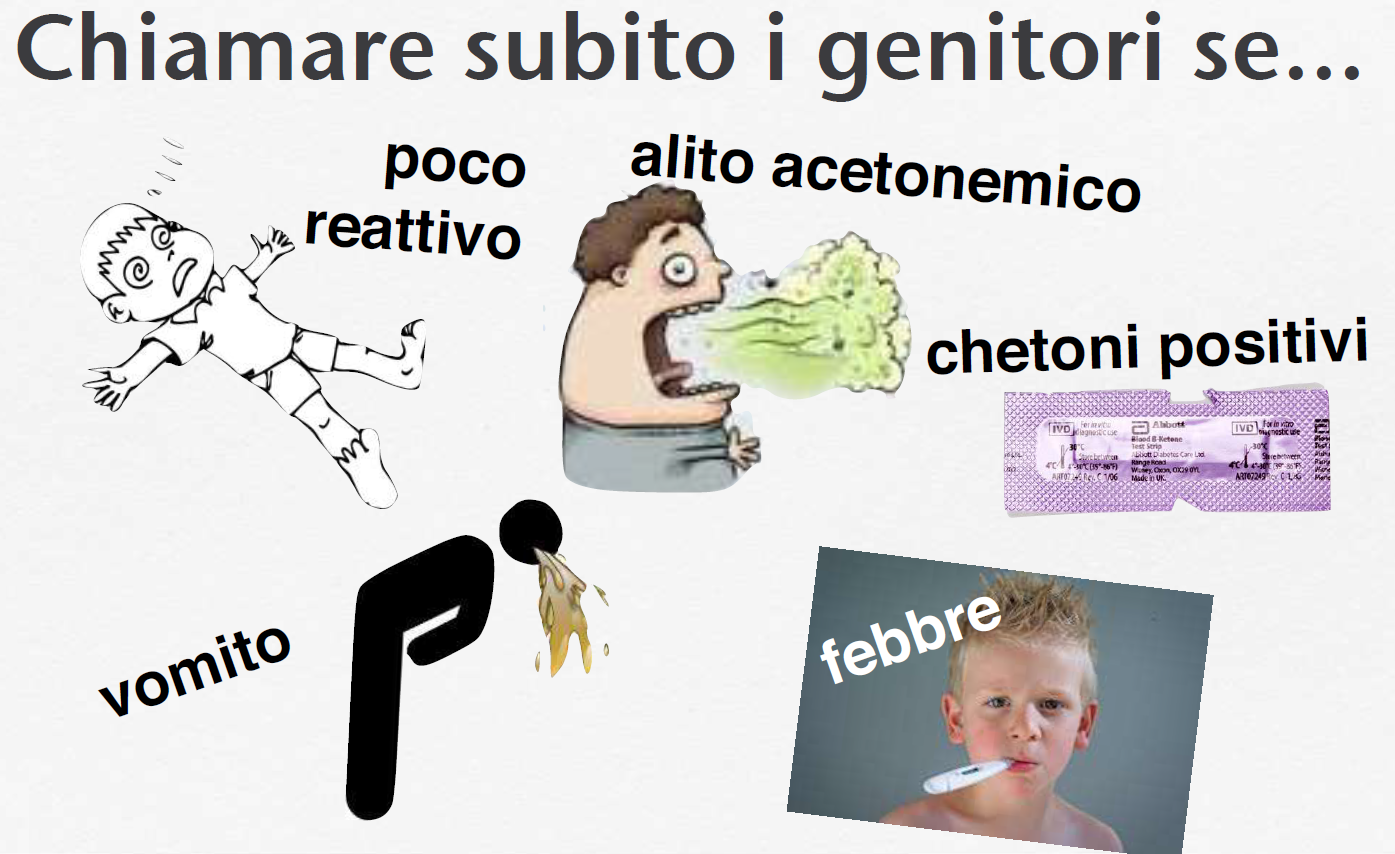 DIABETE E SPORT
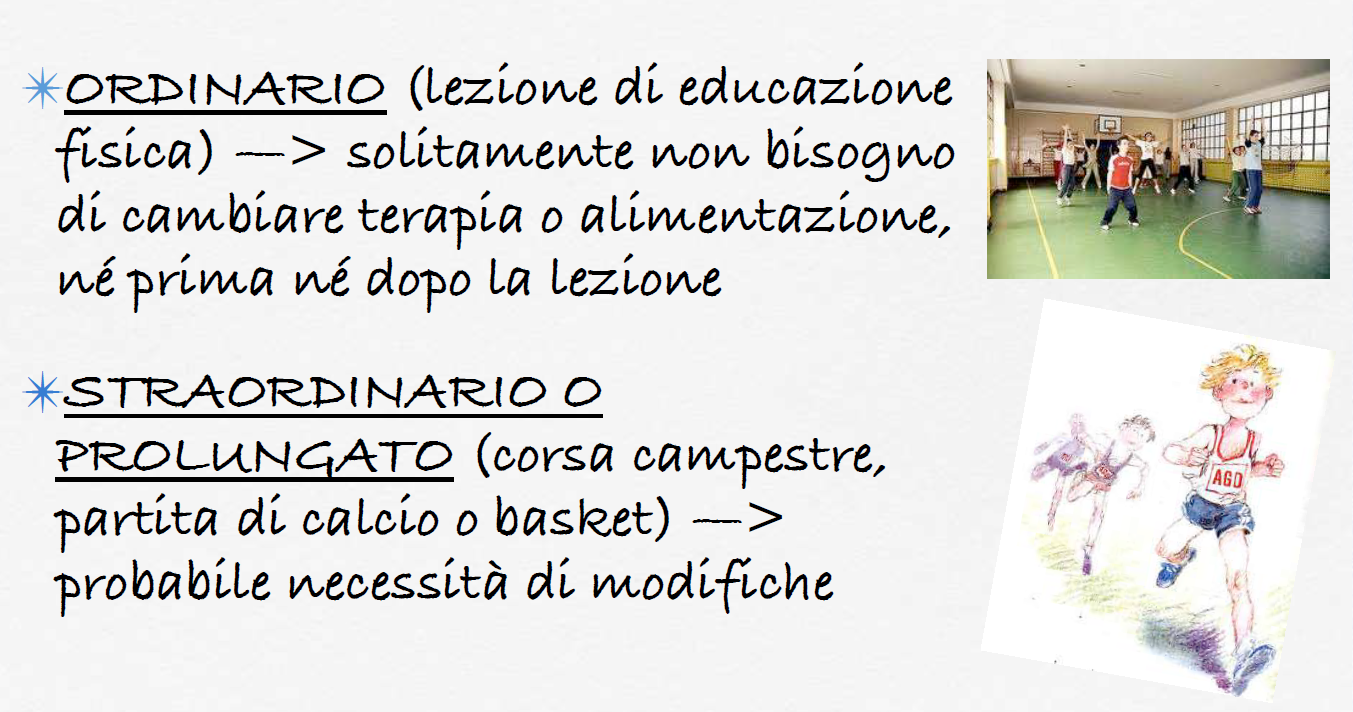 Glicogeno muscolare
FFA ematici
Glucosio ematico
 captazione glucosio
 captazione FFA
glicogeno
captazione di glucosio + FFA
Contributo dei diversi substrati energetici durante l’esercizio
100
75
50
25
ore
0
4
3
2
1
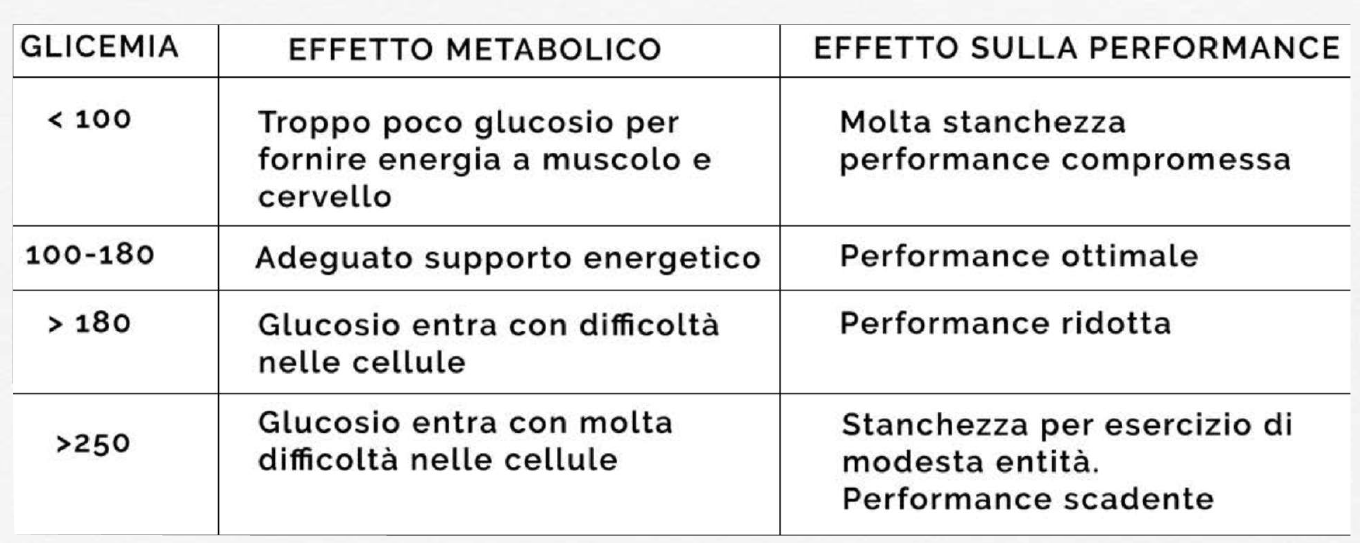